第三章   光现象
3.5 光的反射
光射到物体表面时，有一部分会被表面反射出来，这种现象叫作光的反射；    我们能看见本身不发光的物体，平面镜成像，这些都与光的反射有关；    那么，光的反射有什么规律呢？
【学习目标】

 1.探究光的反射规律实验
 2.光的反射作图
 3.镜面反射与漫反射
 4.凹面镜与凸面镜
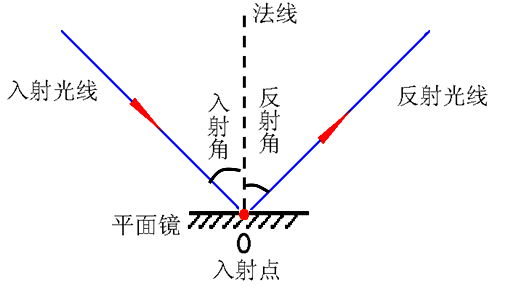 A
N
B
【一、光的反射实验】
【记一记】
 阅读课本P70信息快递，掌握“光的反射”相关的几个名称。
1.入射光线AO
2.入射点O
3.反射光线OB
4.法线NO
5.入射角
6.反射角
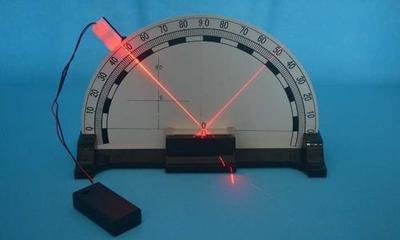 N
A
B
O
【器  材】
 激光笔、平面镜、标有刻度的白色纸板（由左右两部分组成且可以绕接缝翻折）等等
想一想：
1.每个部件的作用？
2.各部件如何放置？
3.如何显示光路的？
4.如何测量角度的？
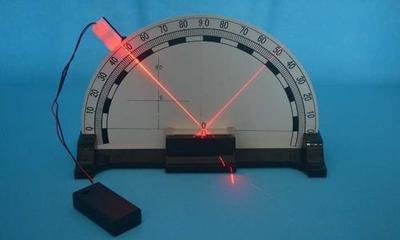 N
A
B
O
思考1:如何探究反射光线、入射光线和法线三者的位置关系？
1.让入射光线AO紧贴着白色纸板射向点O，同时观察到了反射光线OB；
2.将白板的右半部分绕法线NO向后或向前翻折时，观察不到反射光线，说明反射光线、入射光线、法线在同一平面内。
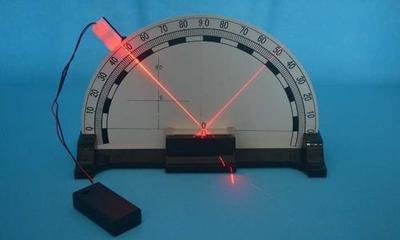 N
A
B
O
思考2:如何探究反射角与入射角的大小关系？
1.利用白色纸板上的刻度读出并记录反射角与入射角的大小；
2.改变入射角的大小（如何改变？），再多测几组数据（为什么？）；
3.由数据可知：反射角等于入射角。
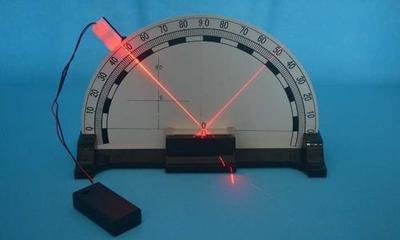 N
A
B
O
思考3:如果让入射光线沿着原来反射光线的传播路径射向镜面（BO），将会观察到反射光线如何传播？
观察到反射光线沿着原来的入射光线的传播路径（OA）射出，说明光路时可逆的。
【结  论】
光的反射规律：

1.反射光线、入射光线和法线在同一平面内
2.反射光线、入射光线分居在法线两侧
3.反射角等于入射角
4.反射角随着入射角的改变而改变
5.光路是可逆的
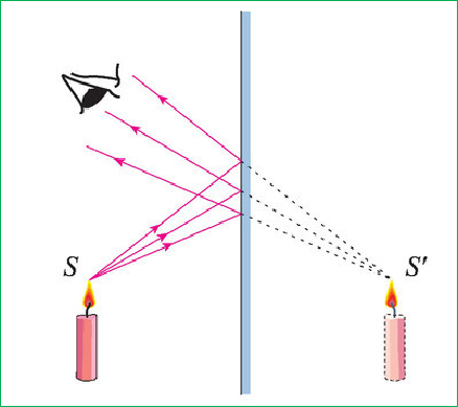 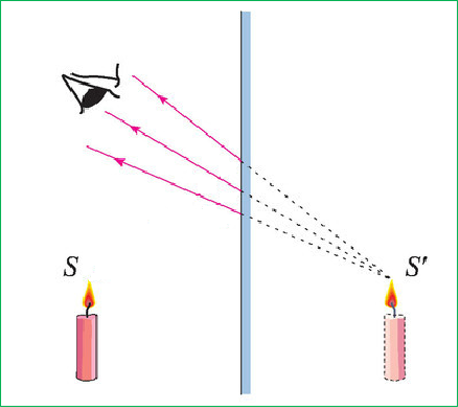 1.如图，我们知道眼睛能看见物体，说明有光从该物体的方向射向人眼；
2.如图，而射向我们眼睛的光，正是由于光的反射而来。
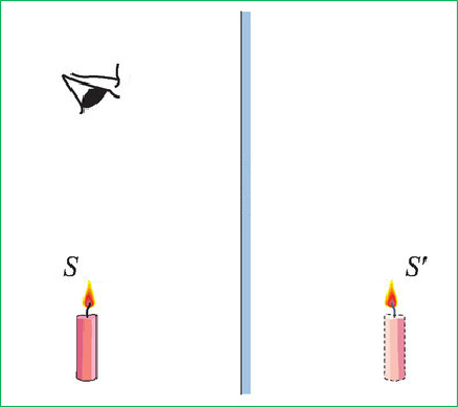 【交流评估】
 如图，人眼是怎样看到平面镜所成的像的？
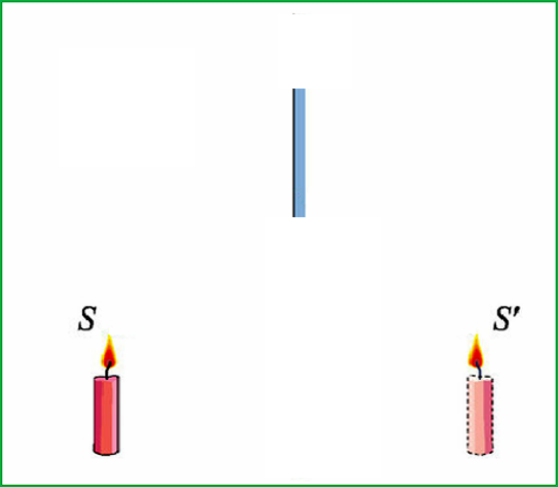 想一想：
如图，你能通过作图画出人眼能够看到像S’的区域范围吗？
【二、光的反射作图】
【记一记】
作图技巧（如下图）：
1.像与物关于镜面对称（对称法）；
2.三线两角遵循光的反射规律；
3.像在反射光线的反向延长线上。
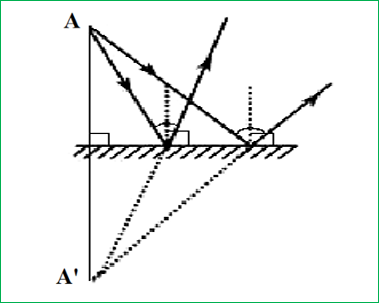 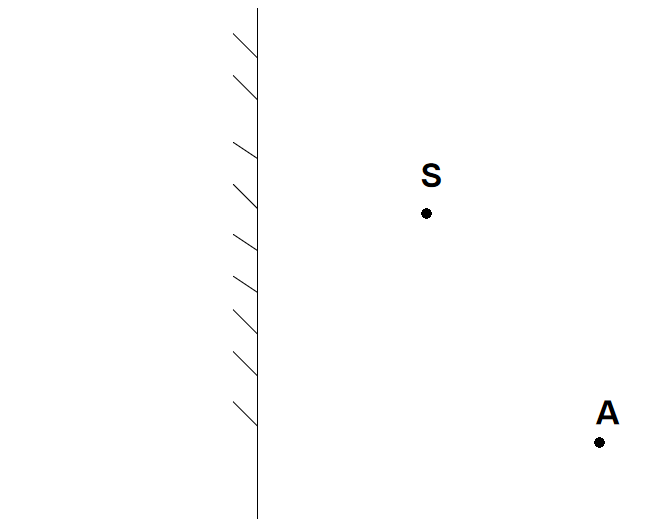 想一想：
如图，S为点光源，A为反射光线上的一点，你能作出完整的光的反射光路图吗？
【三、镜面反射与漫反射】
【读一读】
 阅读课本P72，理解并举例说明“什么是镜面反和漫反射”。
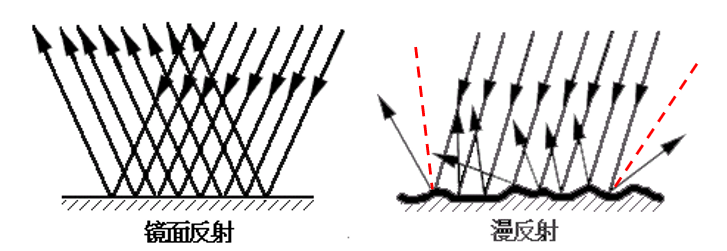 1.镜面反射：表面平整、光洁；
2.漫 反 射：表面粗糙、凹凸不平；
3.它们均遵循光的反射规律！
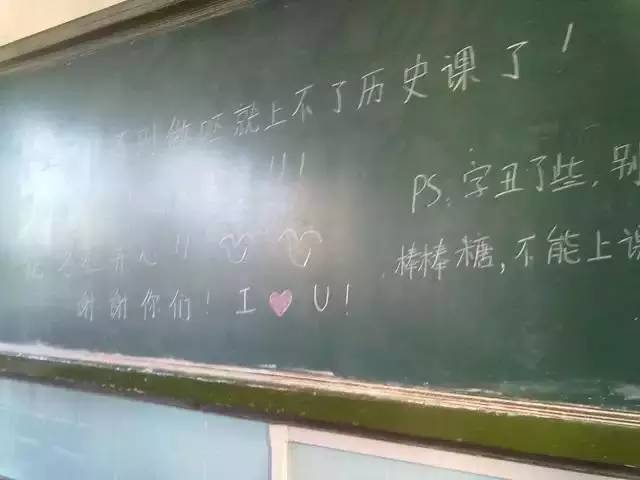 反光现象
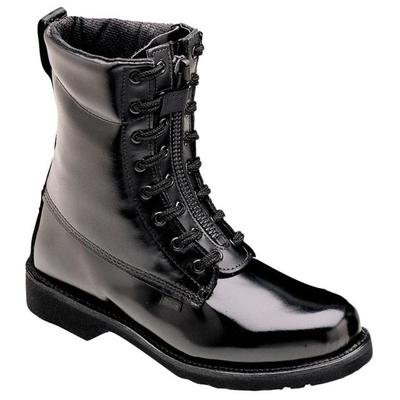 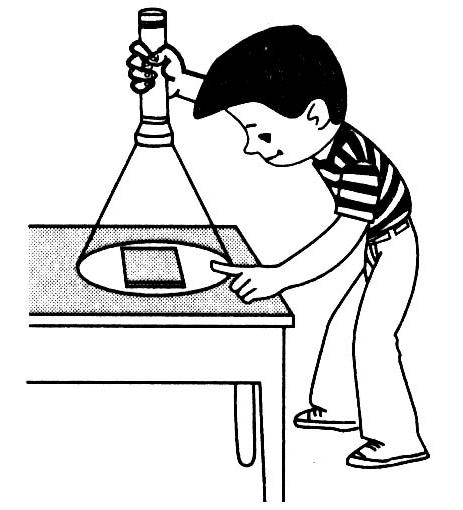 想一想：
如图，水平桌面上的白纸上放一个平面镜，用手电筒竖直向下照射，旁边小明的眼中哪个是暗的？
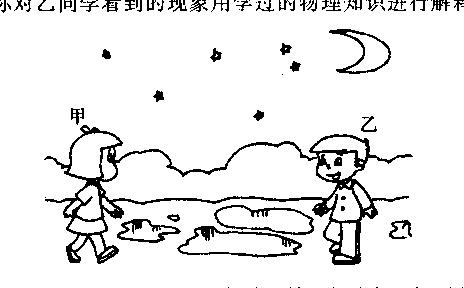 想一想：
如图，月光下走路时，哪位小朋友看到地上的水面是暗的？
【四、凹面镜与凸面镜】
【读一读】
 阅读课本P72，掌握凹面镜与凸面镜的特点以及生活中的应用。
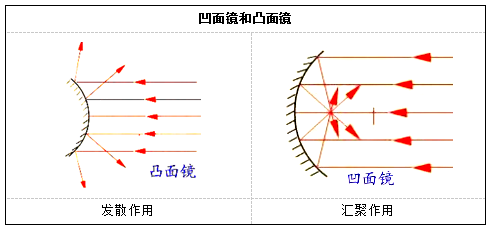 1.凹面镜：对光有会聚作用；
2.凸面镜：对光有发散作用；
3.它们均遵循光的反射规律！
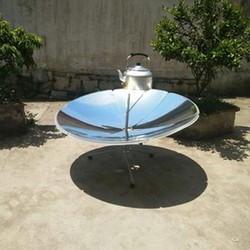 太阳灶
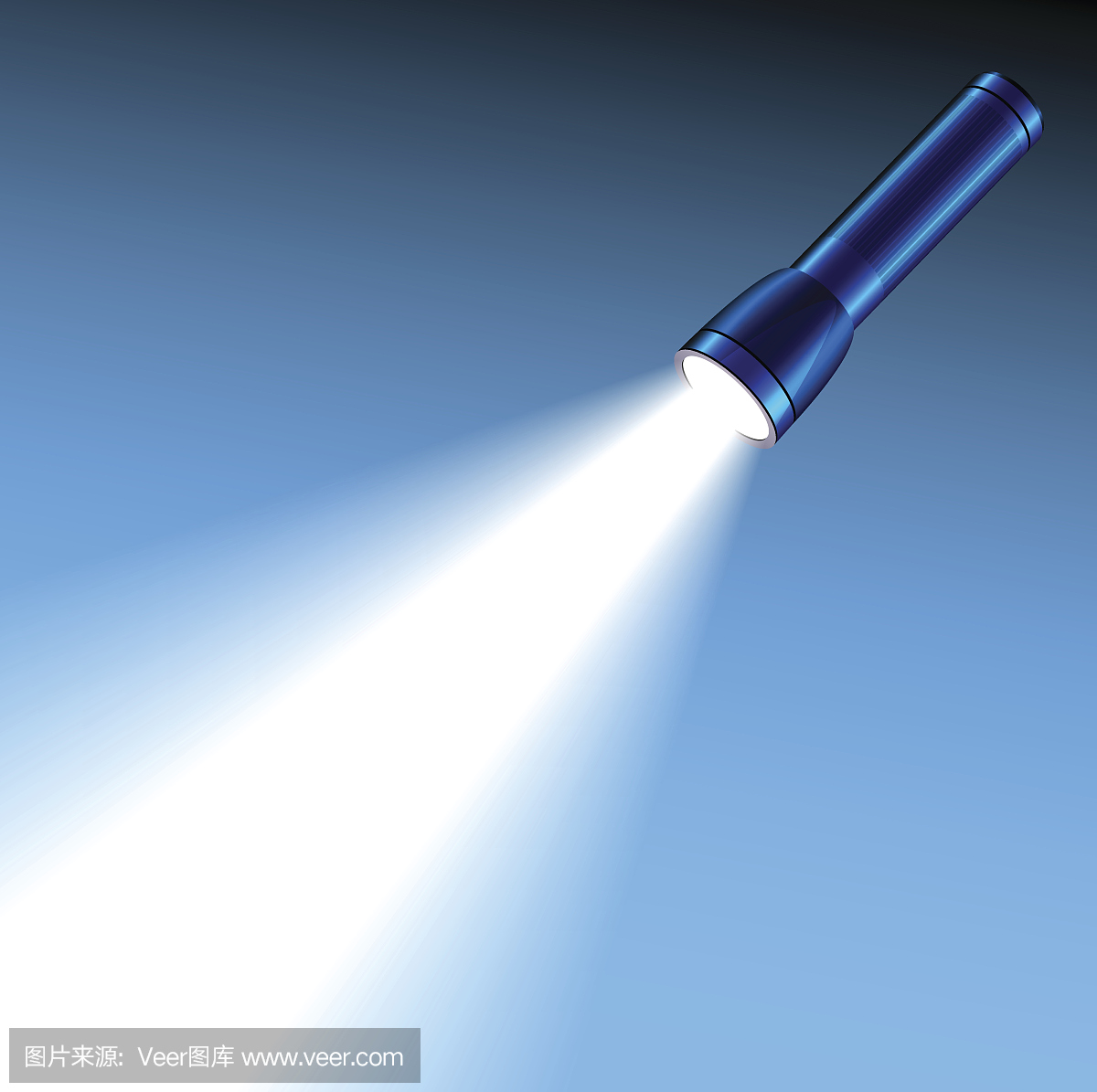 手电筒
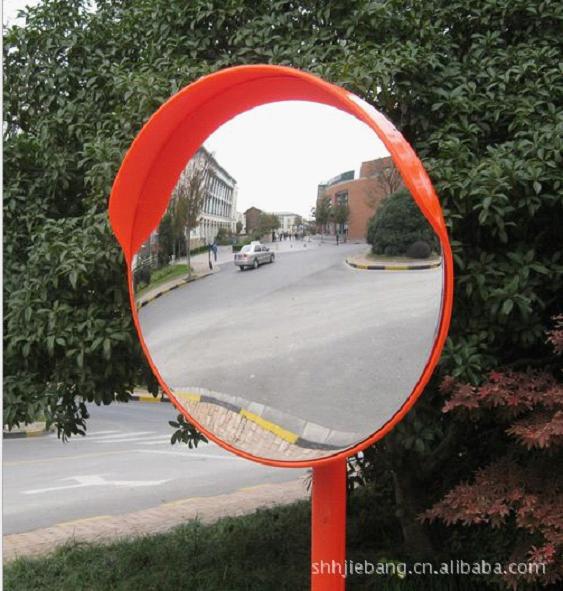 反光镜扩大视野
【随堂练习】
C
1.反射光线与平面镜成40°角时，入射角是（    ）
   A、90°    B、40°     C、50°     D、80°

2.关于光的反射，下列说法正确的是（    ）
   A、当入射光线与平面镜成20°角时，反射角也是20°
   B、入射光线靠近法线时，反射光线也靠近法线
   C、入射角增大5°，反射光线与入射光线的夹角也增大5°
   D、光垂直照射到镜面上，反射光的方向并不改变
B
3.一条入射光线与镜面的夹角为50°，这时反射光线
   与入射光线的夹角为          。

4.我们能从不同方向看到本身不发光的物体，是由于光射到物体上时发生            的缘故。
80°
漫反射
5.与水平面夹角为30度的光线经平面镜反射后竖直射入水中，该如何放置该平面镜？
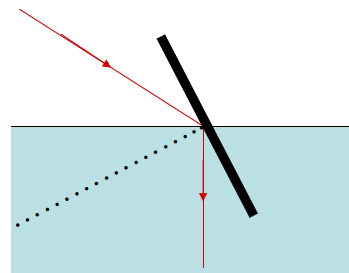 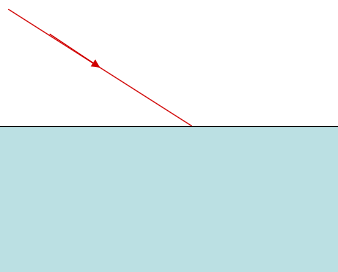 解题思路：反射光线—法线—平面镜
6.完成课本【www】1-4题。
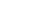